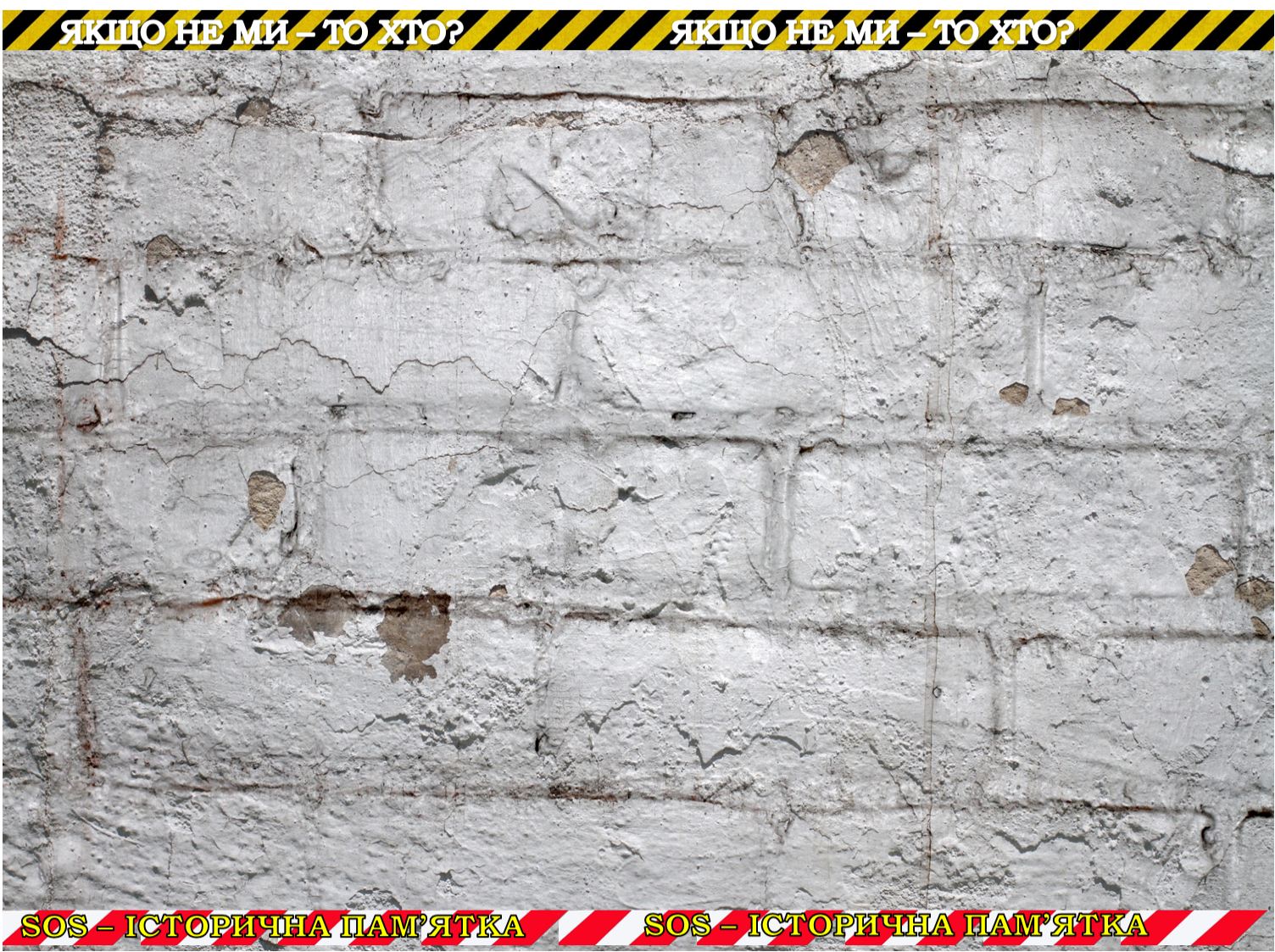 # Хроніка проекту
Комунальний заклад освіти
 “Середня загальноосвітня школа № 46” Дніпропетровської міської ради
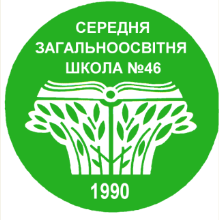 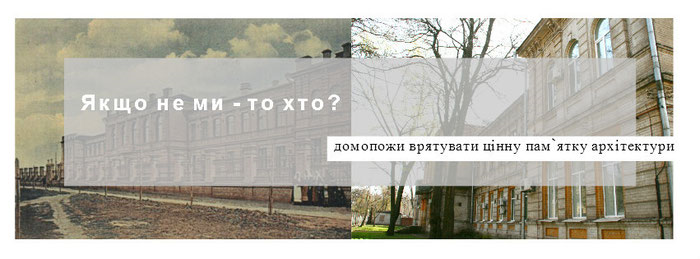 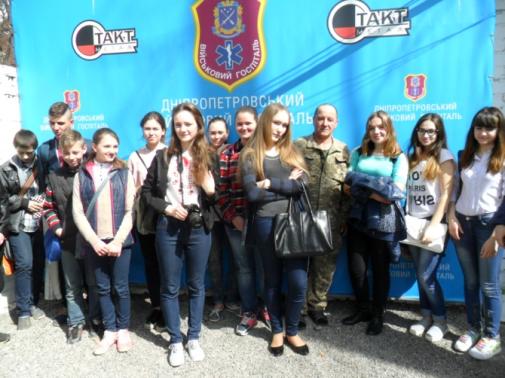 # Наша команда
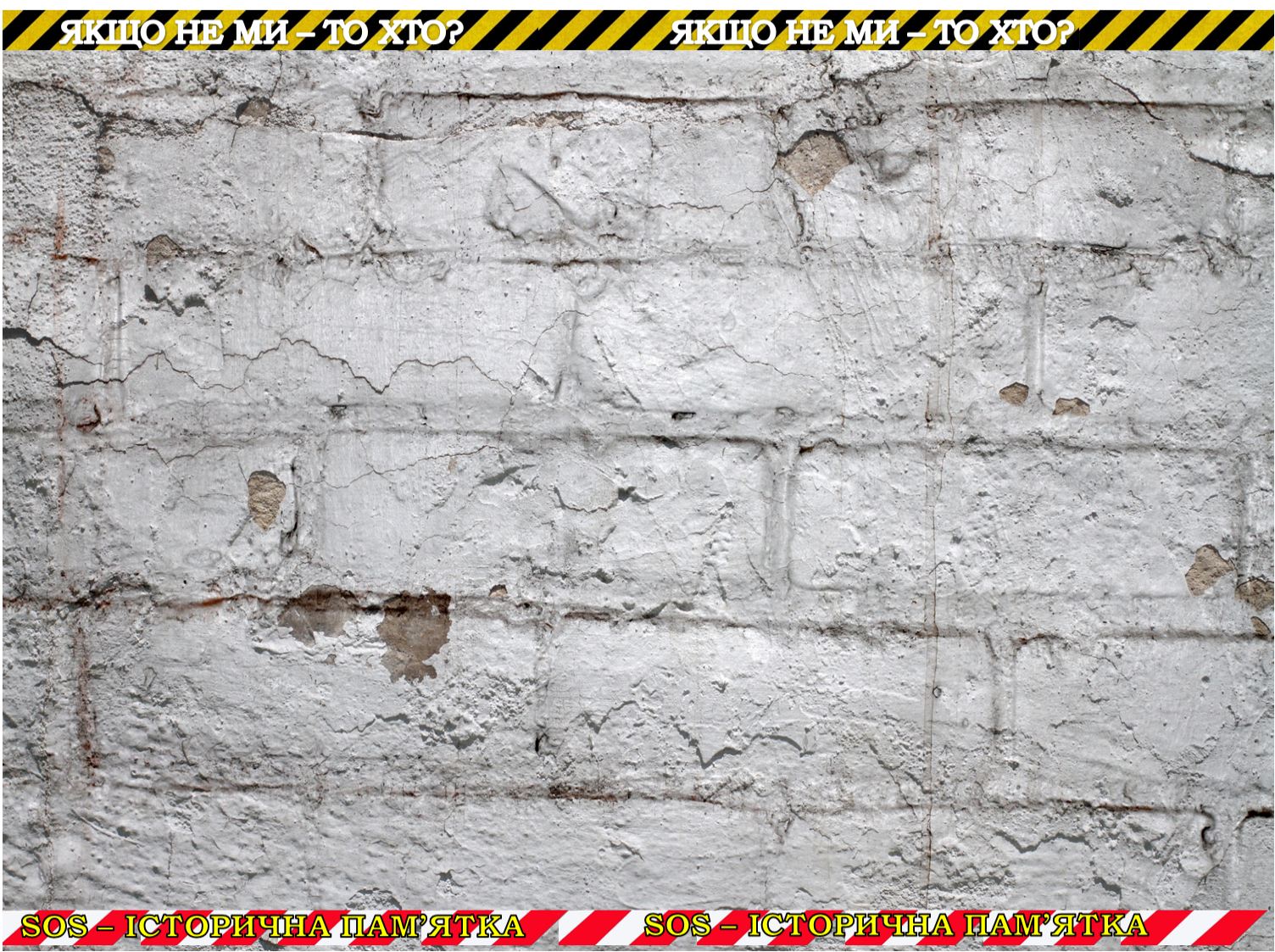 #... за рік до того
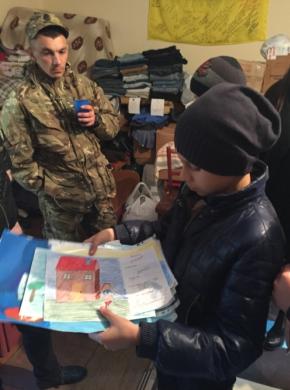 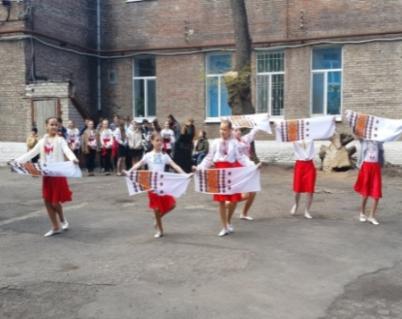 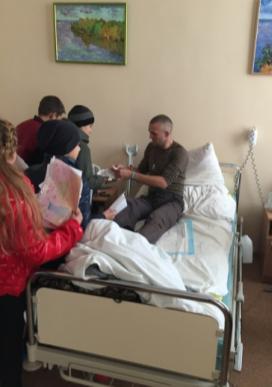 #листи , малюнки, обереги
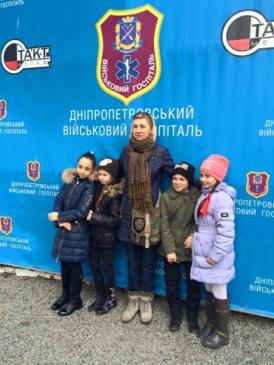 #благодійні концерти
#адресна допомога бійцям
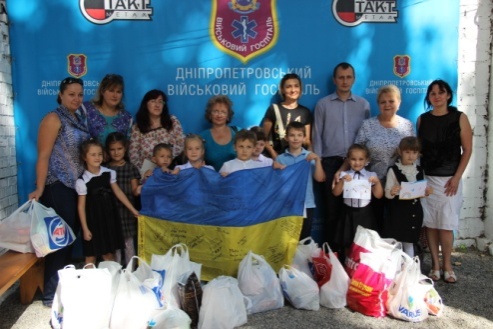 #смаколики до вихідних - за два роки це вже традиція
#співпраця з волонтерами
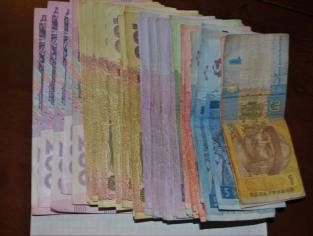 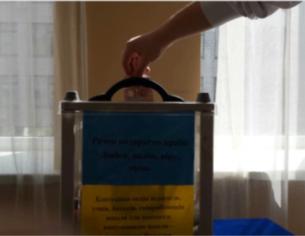 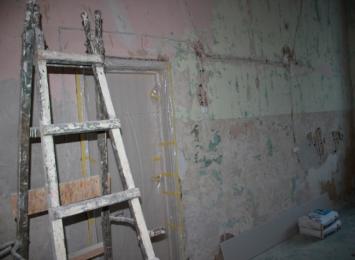 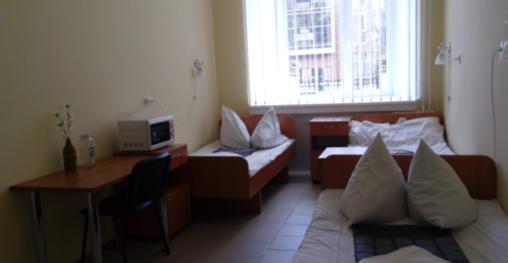 #на зібрані шкільною громадою кошти (приблизно 20 тис. грн.) відремонтовано післяопераційну палату
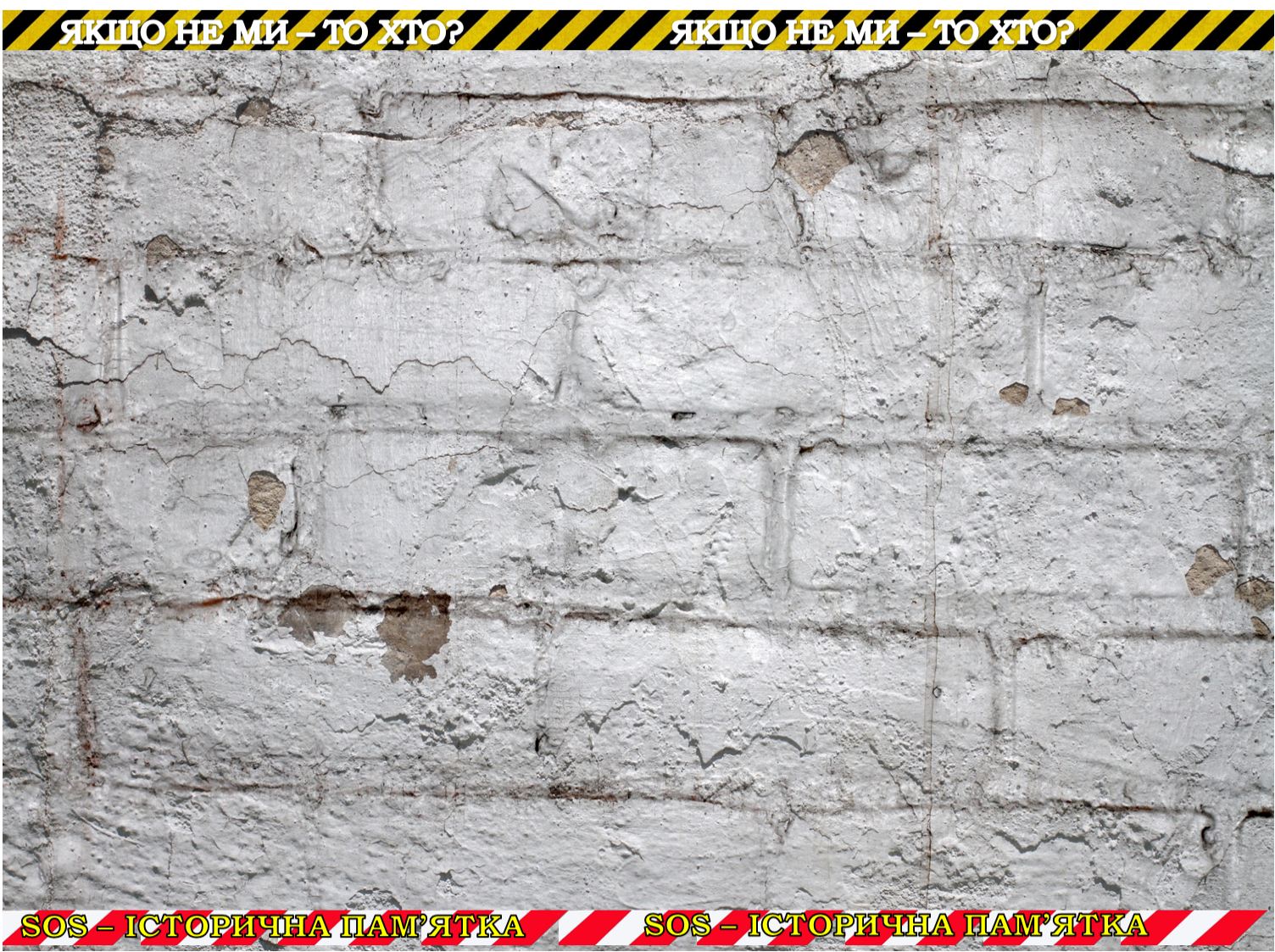 #досіджуємо історію
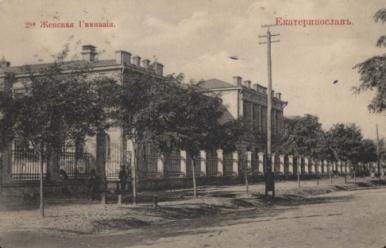 #...єдина в місті споруда, збудована у стилі модерн початку ХХ ст., яку не було перебудовано
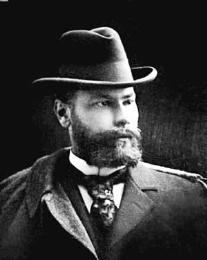 #архітектор – Д.С.Скоробогатов
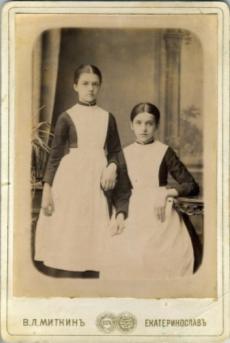 # 2 жіноча катеринославська гімназія
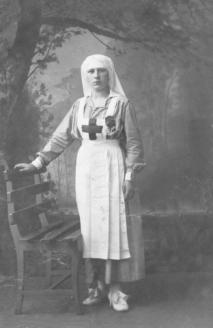 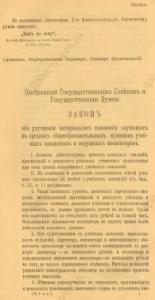 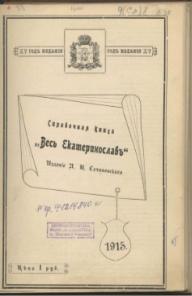 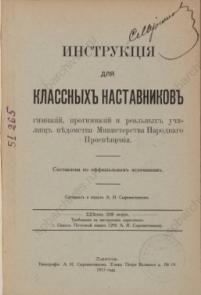 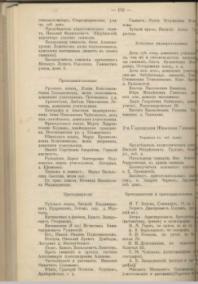 # військовий шпиталь
 у роки першої світової
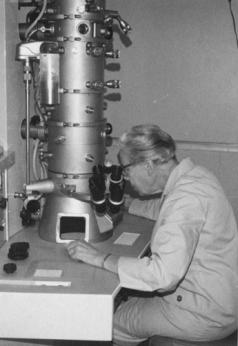 # вивчаємо документи
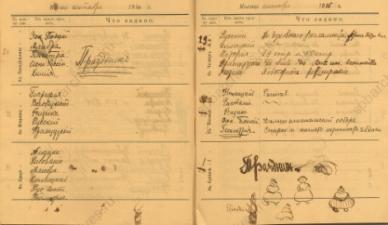 # CЕНСАЦІЯ
Найстаріша професорка США  - Кетрін Езау – випускниця цього навчального закладу! (Каліфорнійський університет)
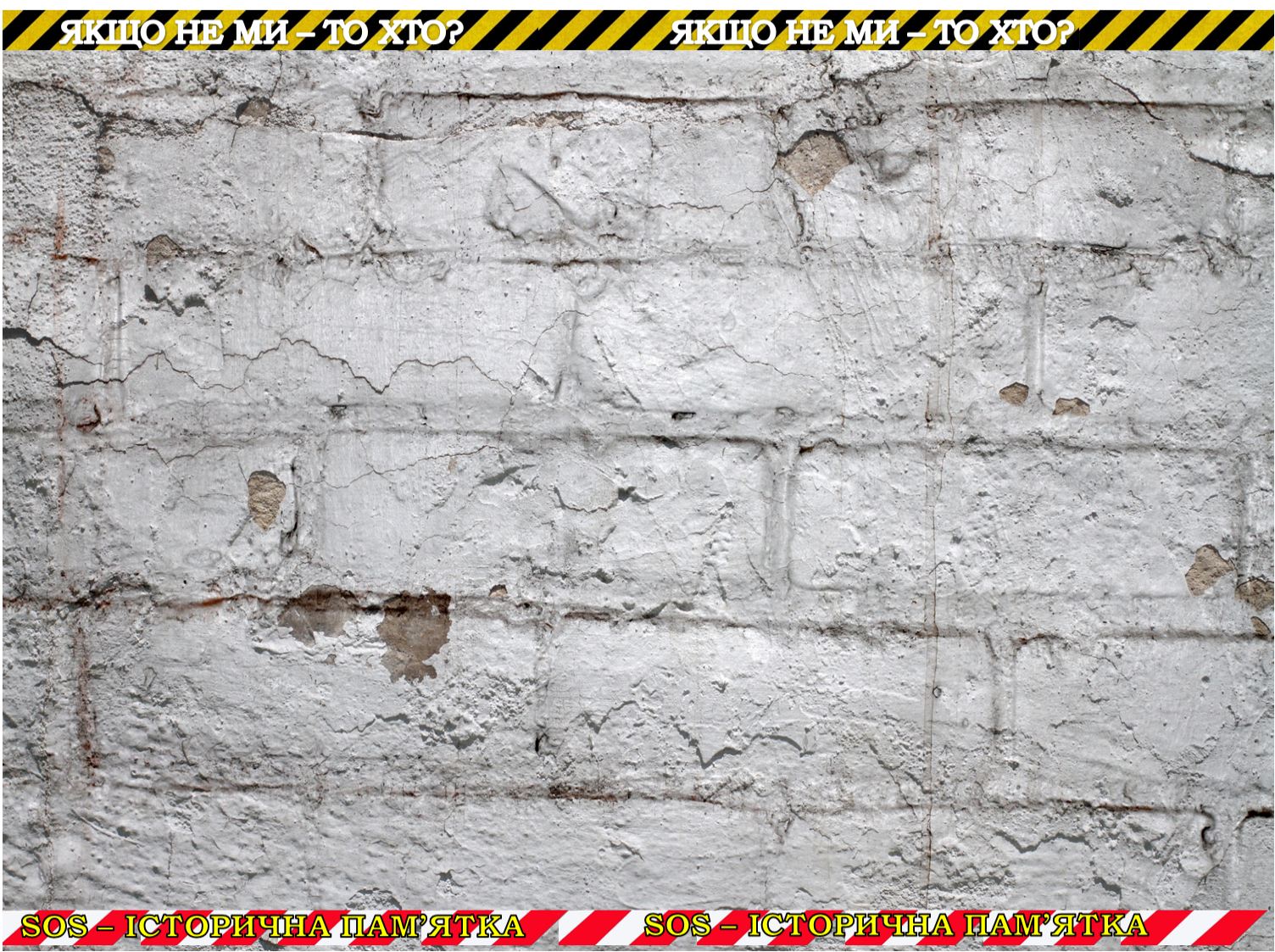 #співпарця з унікальними фахівцями
Нурія Бусигіна, краєзнавець кандидат історичних наук
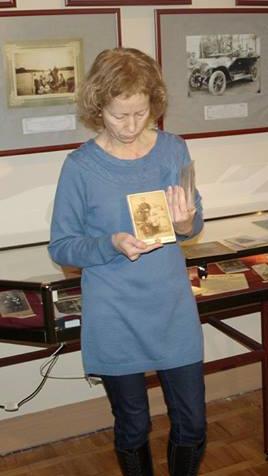 # У своїй колекції фотографій знайшла…
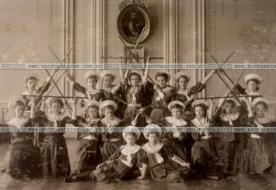 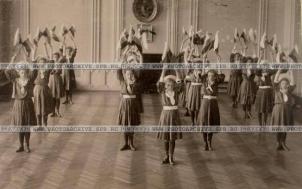 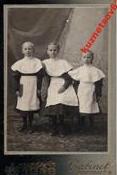 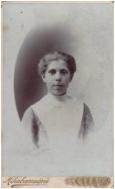 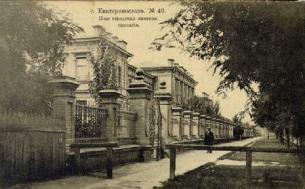 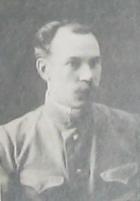 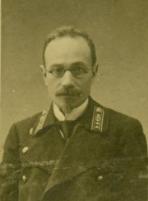 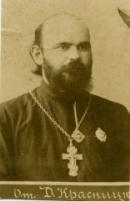 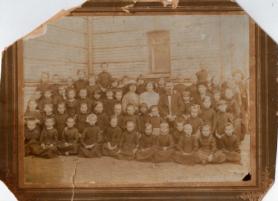 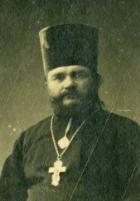 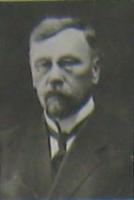 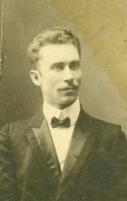 Валентин Старостін – краєзнавець, кандидат історичних наук
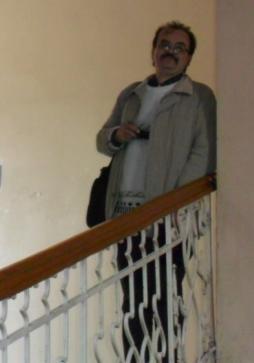 #Сьогодні ми дійсно довго ходили по шпиталю з дітьми, викладачами, волонтерами і навіть пораненими, яких цікавила його історія. І задоволення часто змішувалось з жахом.
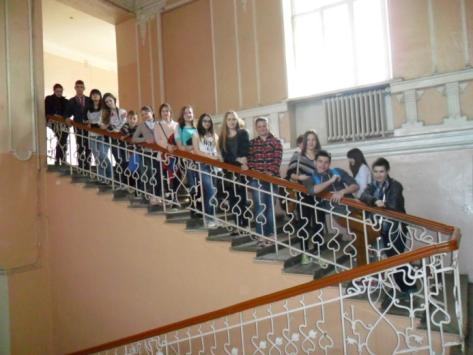 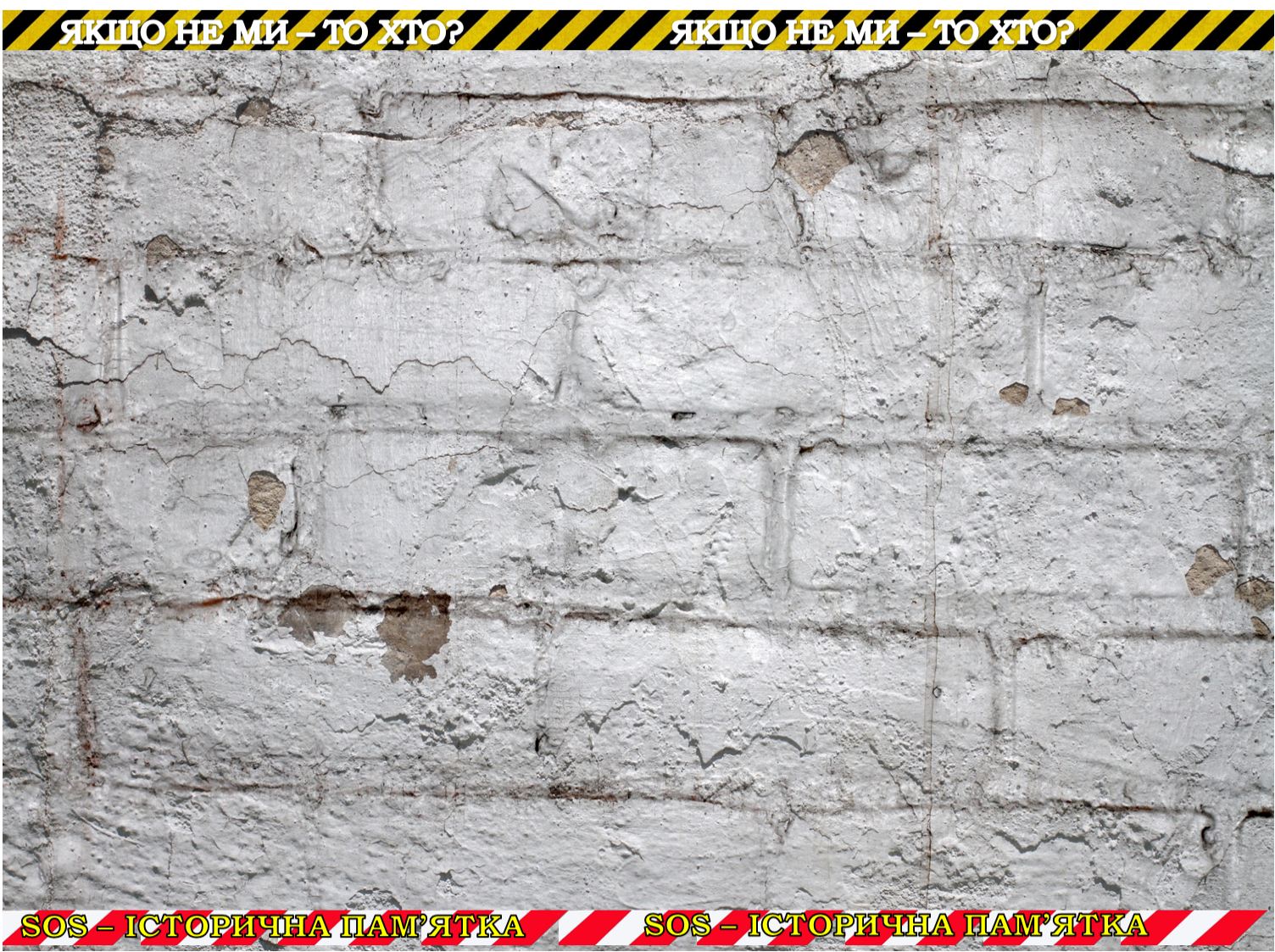 #вивчаємо стан
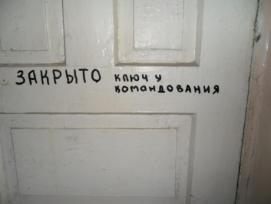 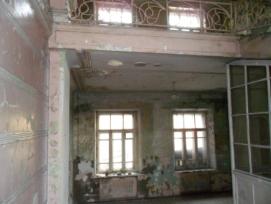 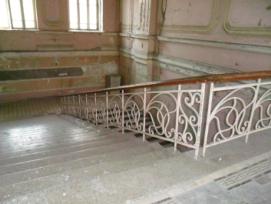 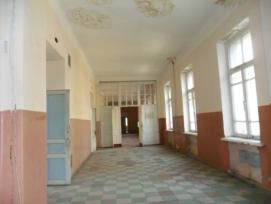 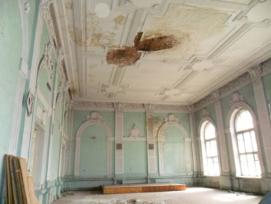 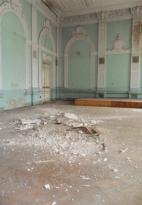 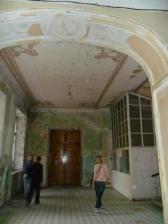 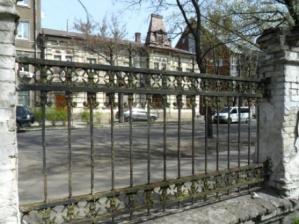 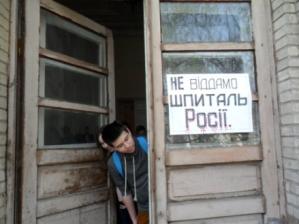 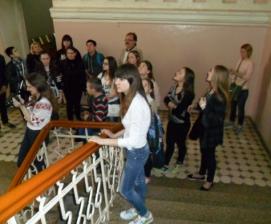 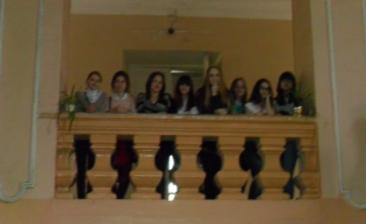 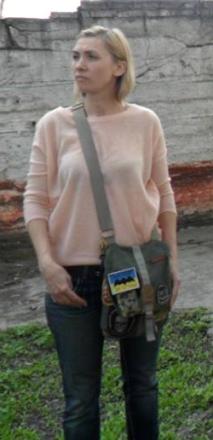 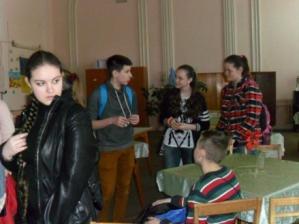 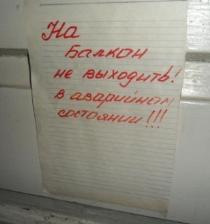 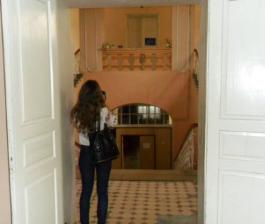 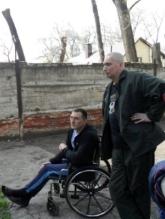 # Владислава Шумейко, координатор волонтерів шпиталю
# це було дійсно цікаво всім…
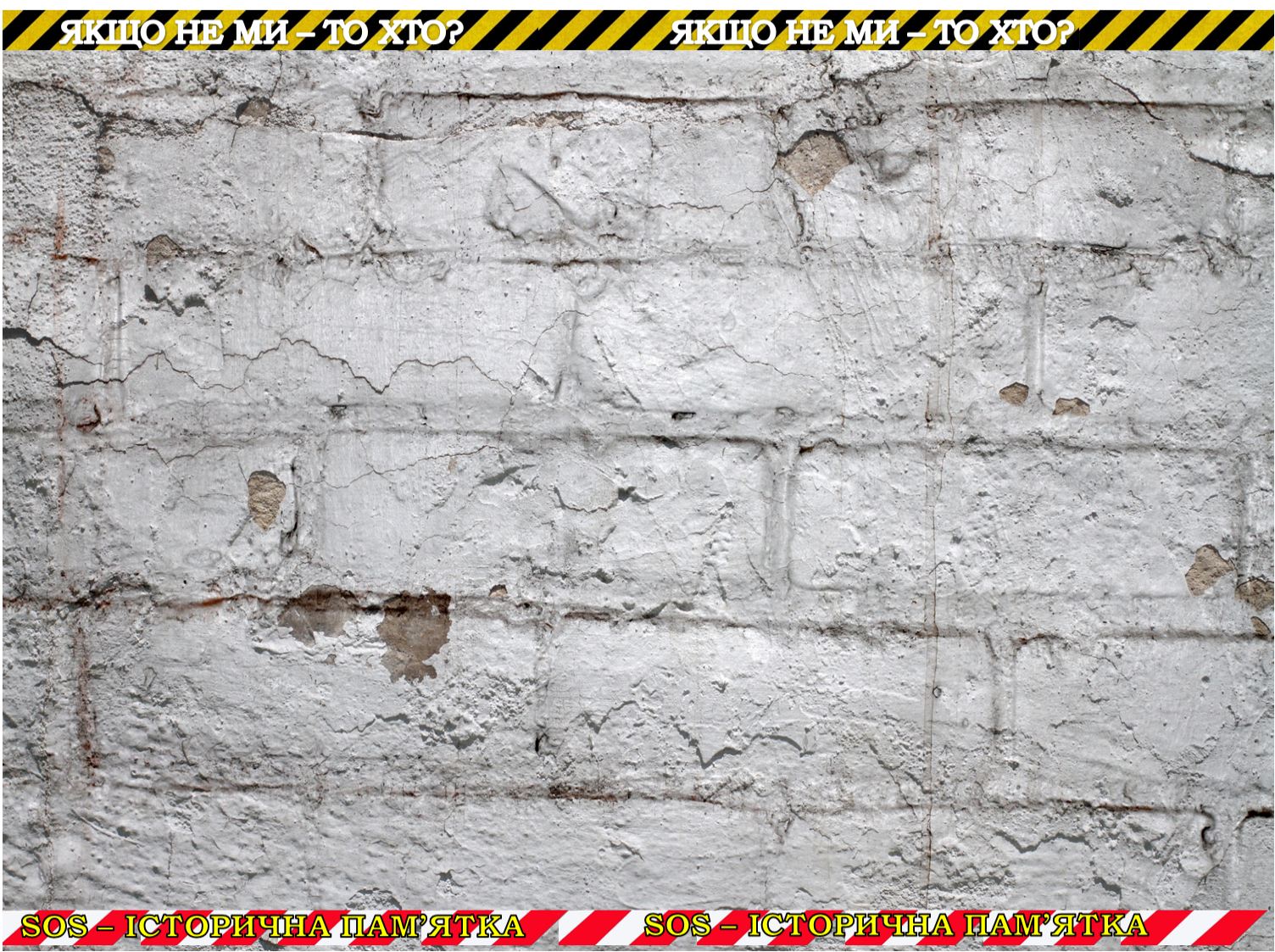 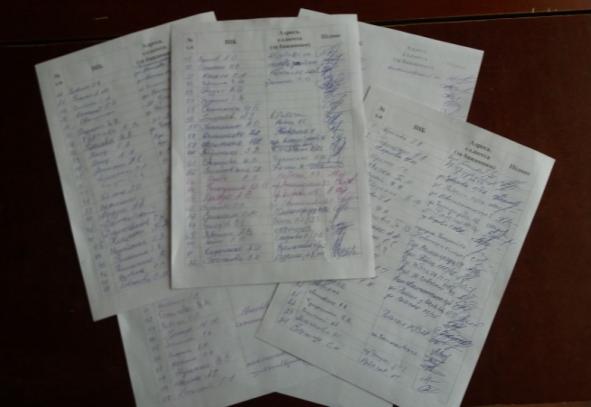 #інформаційна кампанія
#збір “живих” підписів батьків, вчителів школи та мешканіцв нашого мікрорайону на захист унікальної історичної пам’ятки міста
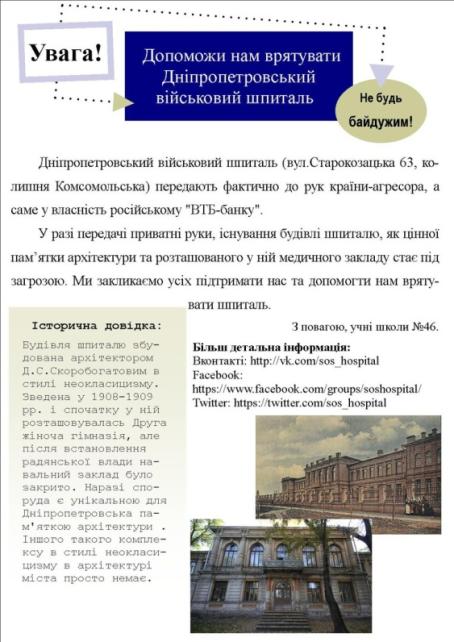 #інформаційні буклети для мешканців мікрорайону школи – в кожний під’їзд
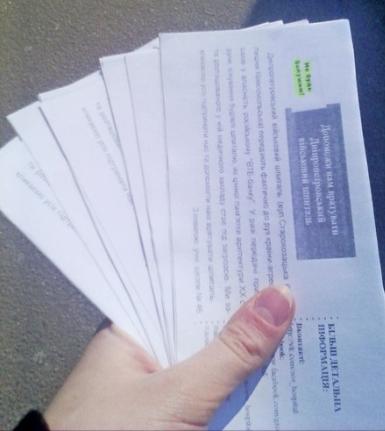 #соцопитування: на нашому сайті та анкетування батьків
#На вулицях міста тепер можна побачити такі листівки-звернення до городян.
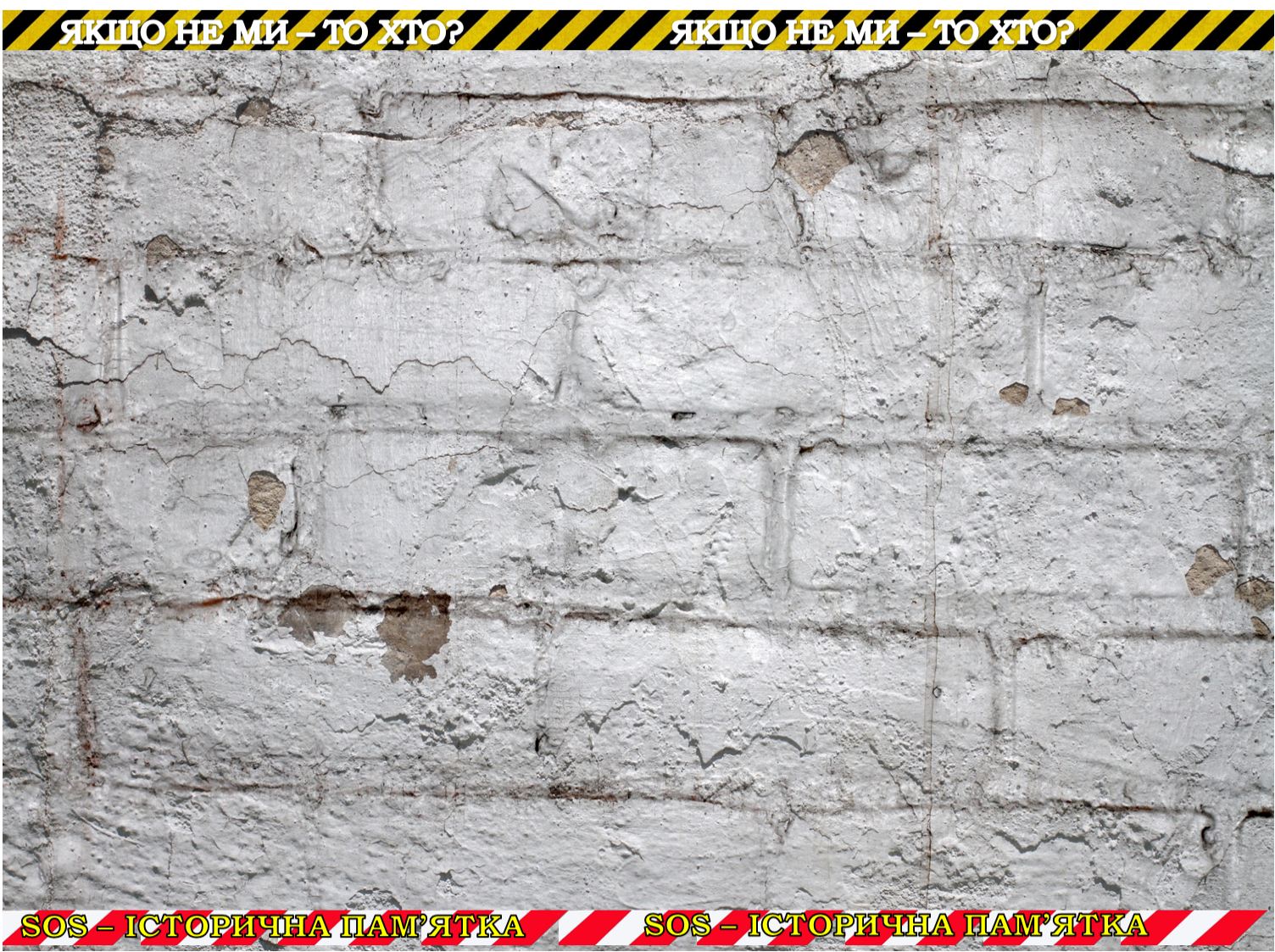 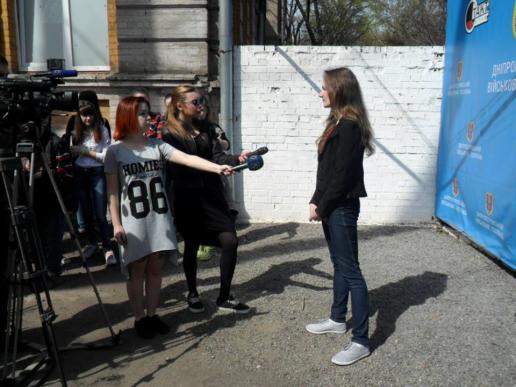 # ми у ЗМІ
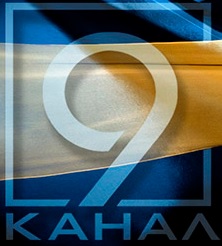 #Учні однієї зі шкіл Дніпропетровська стали на захист військового шпиталю - http://9-channel.com/uchni-odniyeyi-zi-shkil-dniprope
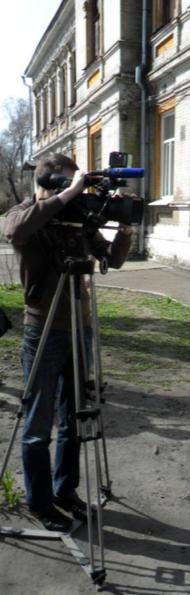 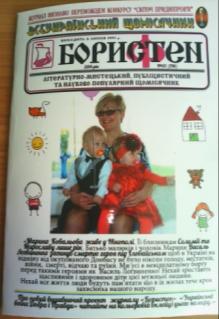 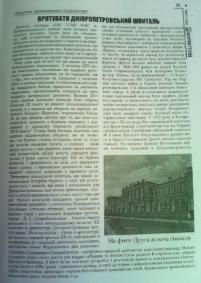 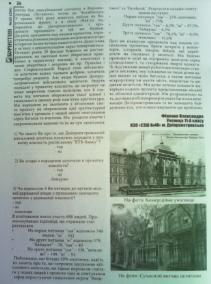 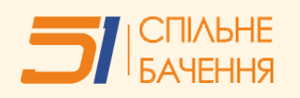 #Школярі також стали на захист шпиталю. Та навіть розгорнули на його підтримку справжню кампанію. http://www.51.dp.ua/2016/04/blog-post_66.html?m=1#more
http://borysten.com.ua/index.php/golovna-2/325-vazhlyvyi-istorychnyi-ob-iekt-nashoho-mista-dnipropetrovskyi-viiskovyi-shpytal
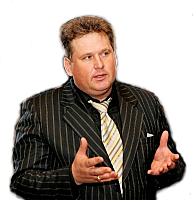 Фідель Сухоніс – шеф-редактор журналу “Бористен”
# без перебільшення, 46 – найпатріотичніша школа нашого міста
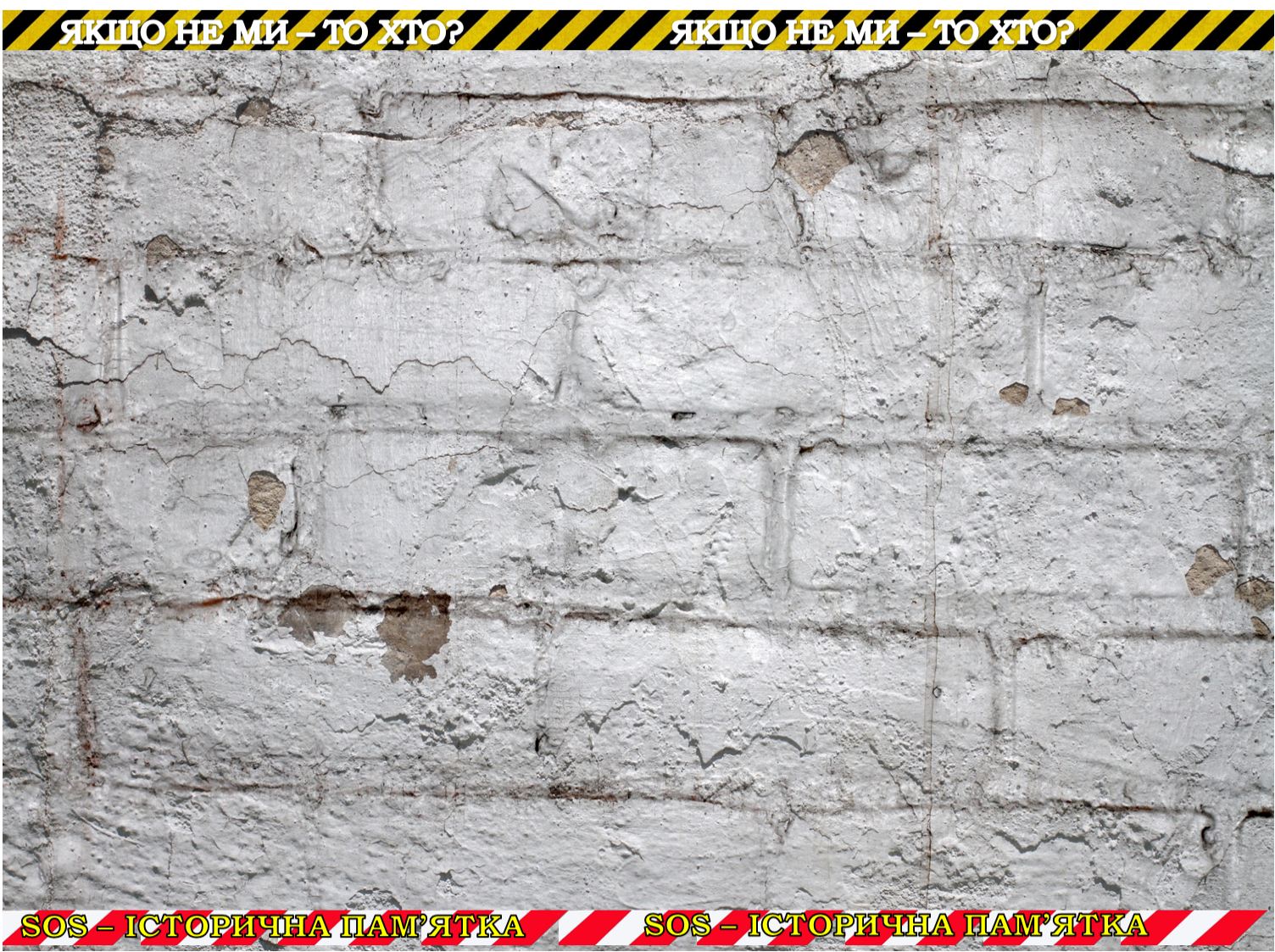 # ми в “павутині”
# шукай у соцмережах: https://www.facebook.com/groups/soshospital

http://vk.com/sos_hospital
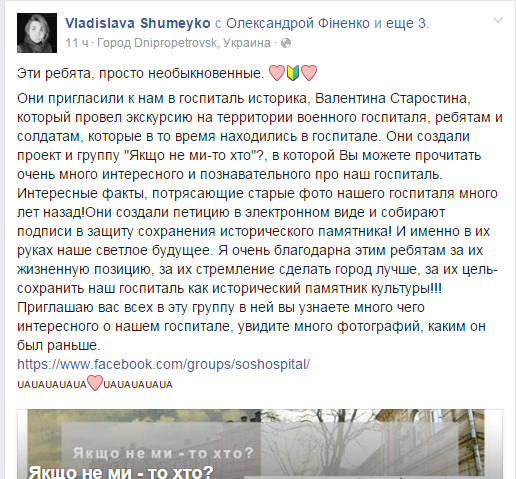 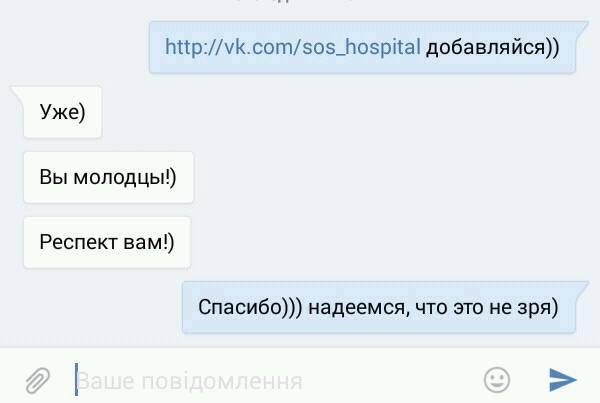 /
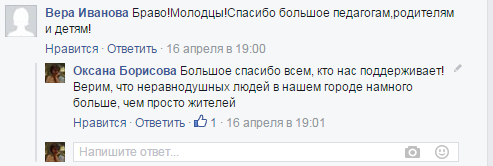 #наш сайт http://olesya12365.wix.com/sos-dvg
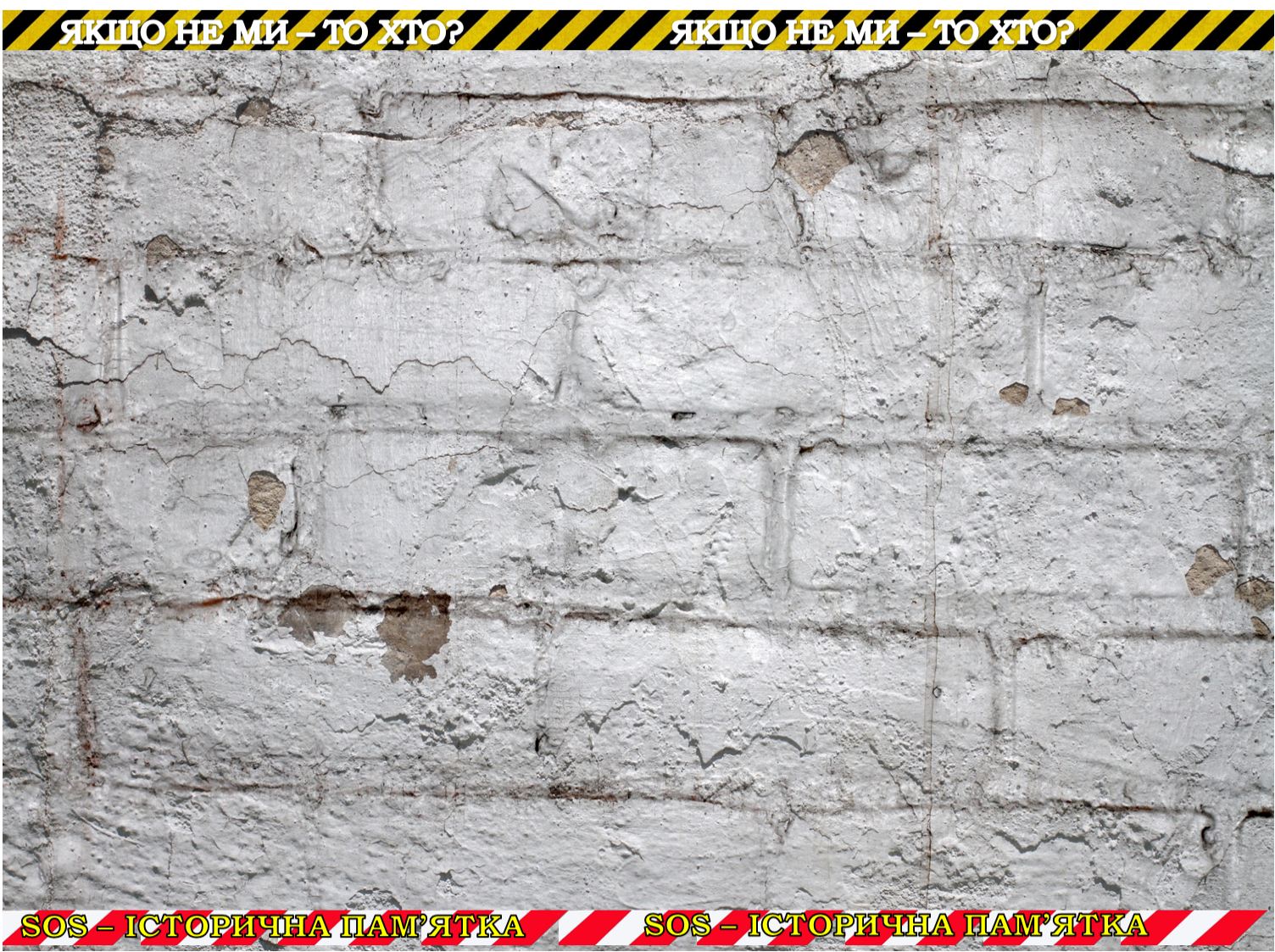 # що далі?
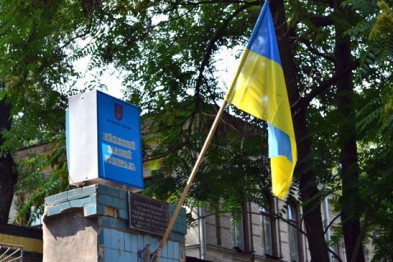 Готуємо фотовиставку присвячену історії військового шпиталю та комплексу будівель навколо нього

Організовуємо екскурсії для батьків та учнів на території шпиталю

Досліджуємо учнівський та викладацький склад 2 жіночої катеринославської гімназії, шукаємо забуті імена нашого міста

Збираємо матеріали для шкільного музею “З Україною в серці”, присвяченого героям АТО та волонтерському руху
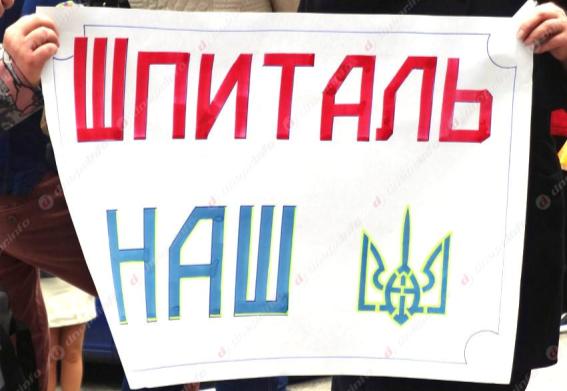 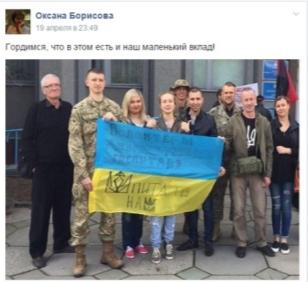 http://dnepr.info/news/dnepropetrovskij-voennyj-gospital-vernuli-v-gosudarstvennuyu-sobstvennost